Кафедра терапии и фармакологии
В 1946-1949 годы кафедру внутренних незаразных болезней возглавлял доктор ветеринарных наук, профессор Валерий Павлович Сидоров.

В 1946-1950 годы заведующим кафедрой клинической диагностики был кандидат ветеринарных наук, доцент Н.А. Никитин.
В 1950 году произошло объединение кафедры внутренних незаразных болезней и кафедры клинической диагностики. Новая кафедра стала называться кафедрой незаразных болезней и диагностики. 
Заведующими кафедрой были: в 1950-1959 годах – доктор ветеринарных наук, профессор К.Р. Музафаров, 
в 1959-1975 годах – доктор ветеринарных наук, профессор М.Т. Терехина, 
в 1975-1980 годах – кандидат ветеринарных наук, доцент З.И. Бобылева, 
в 1981-1985 годах – кандидат ветеринарных наук, доцент И.И. Сипко, 
в 1985-1992 годах – доктор ветеринарных наук, профессор Н.А. Уразаев.
Кафедра фармакологии и биохимии была основана в 1946 году доктором ветеринарных наук, заслуженным деятелем науки РСФСР, кавалером ордена Ленина, дипломантом ВДНХ Софьей Григорьевной Сидоровой. Она руководила кафедрой в 1946-1970 годах, в 1971-1979 годах кафедру возглавлял доктор биологических наук, профессор К.И. Гаврилов, в 1979-1987 годах – кандидат сельскохозяйственных наук, доцент В.В. Родин.
В 1987 году кафедры были объединены в кафедру внутренних незаразных болезней и фармакологии.
В 1992 году кафедра была разделена на кафедру клинической диагностики и терапии и кафедру фармакологии и биохимии, которой руководил с 1992 по 1997 годы доцент А.А. Беляев. 
С 1992 по 1998 годы заведующим кафедрой клинической диагностики и терапии был доктор ветеринарных наук, профессор С. А. Позов.
В 1998 году кафедра клинической диагностики и терапии была укрупнена присоединением к ней кафедры фармакологии и биохимии и стала называться кафедрой терапии и фармакологии. С 2003 по 2005 годы – кандидат биологических наук, доцент В. А. Беляев. С 2005 года кафедру возглавляет доктор ветеринарных наук, профессор Владимир Александрович Оробец.
В настоящее время на кафедре работают профессора:
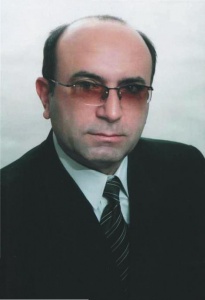 Оробец Владимир Александрович, д.вет.н.
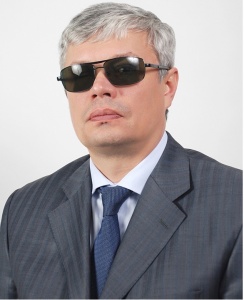 Беляев Валерий Анатольевич, д.вет.н.
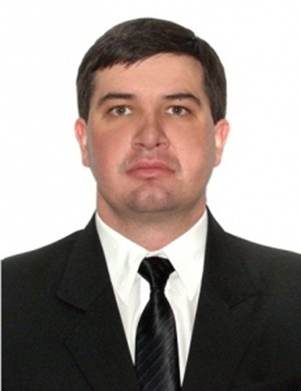 Киреев Иван 
Валентинович, профессор, д.биол.н.
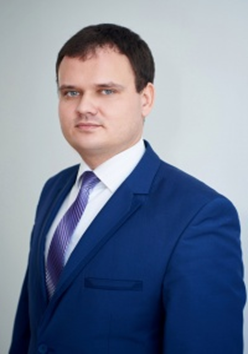 Агарков Александр 
Викторович, профессор, д.биол.н.
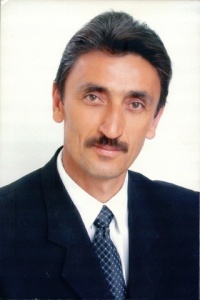 Багамаев Багама Манапович, д.вет.н.
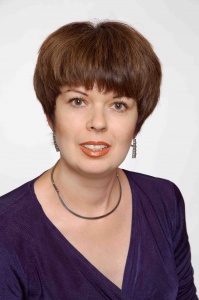 Федота Наталья Викторовна, доцент, к.вет.н.
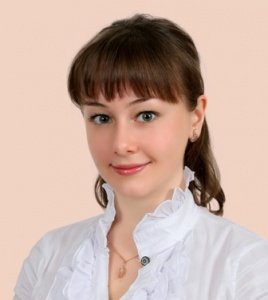 Севостьянова Ольга Игоревна, доцент, к.биол.н.
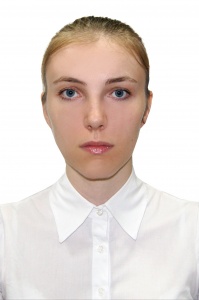 Шахова Валерия Николаевна, доцент, к.биол.н.